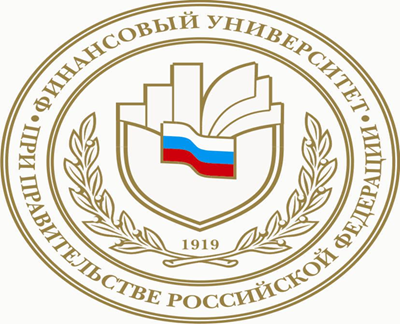 ФИНАНСОВЫЙ УНИВЕРСИТЕТ ПРИ ПРАВИТЕЛЬСТВЕ РОССИЙСКОЙ ФЕДЕРАЦИИ

ЦЭМИ РАН
Балацкий Евгений, Екимова Наталья

ОПЫТ СЦЕНАРНОЙ ОЦЕНКИ РЕФОРМЫ ПОДОХОДНОГО НАЛОГА
Москва
13 ноября 2018 года
1. Политический фон
1. Становление рыночной экономики в России привело к расслоению населения по доходам. Международные санкции обострили проблему наполняемости бюджета. Это актуализировало проблему внедрения ППН.
2. Общество раскололось на 2 лагеря. В Государственную Думу РФ постоянно поступают предложения о внедрении данного фискального инструмента. Например,  «Справедливая Россия» более 10 раз выносила своей проект на обсуждение в ГД РФ с одинаковым отрицательным результатом. Правительство РФ с завидной регулярностью не поддерживает эти инициативы.
 3. В 2017 году законопроект о введении прогрессивной шкалы налога на доходы физических лиц (НДФЛ) был признан приоритетным сразу тремя политическими фракциями – КПРФ, ЛДПР и «Справедливой Россией». Однако Правительство РФ не поддержало данные инициативы, а представители «Единой России» подвергли законопроекты сокрушительной критике; в конечном счете, ГД РФ отклонила поступившие законопроекты.
4. Сейчас на рассмотрении в ГД находится 2 законопроекта, внесенные фракциями КПРФ и «Справедливая Россия» в 2018 году. 
 Итог: в российском обществе политический консенсус по поводу ППН не достигнут.
2. Аргументы и контраргументы
1. В России достаточно большое социальное неравенство и его надо уменьшать. Следовательно, нужен ППН.
Коэффициент фондов для различных стран мира
Норма коэффициента фондов – 10
2. Аргументы и контраргументы
Коэффициент фондов в России по разным системам учета, 2016
Западные эксперты при оценке ситуации в России склоняются к явным крайностям – либо приукрашивают ситуацию, либо чрезмерно сгущают краски. 
Некоторые российские политики считают, что коэффициент фондов в России достигает 40 раз. Такие оценки получаются при усреднении данных Росстата и Всемирной лаборатории неравенства.
Доля 1-й и 10-й децильных групп от общей суммы доходов, 2016 год, %
Наличие в стране сверхбогатых людей, платящих НДФЛ 13% - «мировой рекорд либерализма»
2. Аргументы и контраргументы
Показатели бедности и неравенства доходов граждан по странам, 2015 год
2. Аргументы и контраргументы
2. Вклад НДФЛ в доходы бюджета мал и его надо увеличивать. Следовательно, надо активизировать внедрение системы ППН.
Доля НДФЛ в общей сумме дохода бюджета по странам мира, %
Вывод: в России недоиспользуется инструмент ПН для пополнения бюджета
3. Новый виток потребности после подписания 07.05.2018 Президентом РФ Указа «О национальных целях и стратегических задачах развития Российской Федерации на период до 2024 года», в котором в числе социальных целей в пункте г) было обозначено «снижение в два раза уровня бедности в Российской Федерации». Для достижения обозначенной цели необходимо использовать и инструмент ППН.
2. Аргументы и контраргументы
Провал системы прогрессивного НДФЛ, которая действовала в стране с 1992 по 2000 гг. включительно. В эти годы прогрессивная шкала несколько раз пересматривалась и в разные годы имела от 3 до 7 диапазонов дохода, облагаемого по ставкам от 12 до 35%. Данная система была признана неэффективной, так как продуцировала большие издержки налогового администрирования, стимулировала уход доходов в тень и создавала очереди в налоговые службы. После введения плоской шкалы ПН его собираемость значительно возросла.
Таблица – Индекс налоговых поступлений от НДФЛ (в сопоставимых ценах относительно предыдущего года)
В качестве дополнительных аргументов против введения прогрессивной шкалы НДФЛ противники данного подхода отмечают возможные искажения в функционировании рыночной экономики (рост безработицы, снижение экономической активности, сокращение стимулов к труду и т.п.) (Назаров, 2011), рост «теневой экономики», усложнение системы налогового администрирования (Силуанов, 2017), а также бегство «мозгов» и «голосование ногами» (Погорлецкий, 2014).
3.1. Палитра мнений
1. В большинстве стран с незначительной долей ПН в доходах бюджета данное обстоятельство вызвано фактом невысокого уровня доходов вообще и заработной платы в частности (Tanzi, 1992; Burgess, 1993; Cheasty, Davis, 1996; Dabrowski, Tomczynska, 2001). Хотя за последние два десятилетия доходы в России существенно возросли, можно исходить из того, что они еще не достигли того уровня, когда ПН начинает выступать в качестве фискальной доминанты бюджетной системы. С этой точки зрения никакая перенастройка системы ПН в России не приведет к радикальному увеличению его роли.
2. Применительно к России было показано, что невысокая роль ПН в налоговой системе была во многом связана с использованием группой высокодоходных налогоплательщиков различных механизмов уклонения от налога (Синельников-Мурылев и др., 2002).
3. Из-за наличия большого количества специальных режимов и льгот для разных видов доходов ПН если не утратил, то, по крайней мере, сильно сократил свои редистрибутивные свойства и прогрессивность (Haggeman, Jones, Montador, 1987; Agell, Englund, Sodersten, 1996; Lodin, 1996). Это связано с тем, что установление специальных льготных режимов фактически заменяет возможное перераспределение изъятого дохода на нужды низкооплачиваемых слоев населения. Данный механизм выравнивания уровня жизни низкооплачиваемых слоев признан более эффективным по сравнению с пераспределительным: проще не изымать деньги у этих групп населения (предоставляя льготы), чем изымать у них налоги с параллельным добавлением дотаций из бюджета. В противном случае происходит рост трансакционных издержек за счет избыточного налогового администрирования. Эконометрические расчеты последующих лет показали, что ПН в основном ориентирован на выравнивание заработной платы, тогда как его возможности перераспределять налогооблагаемые доходы высокодоходных групп в целом низки (Синельников-Мурылев и др., 2002).
3.2. Палитра мнений
4. В России последнее десятилетие ознаменовалось акцентом на аналитическом описании фискальных эффектов и эффектов социального неравенства. Так, была сделана попытка смоделировать функцию распределения дохода в России с помощью двухпараметрического логнормального распределения, которое позволило оценить коэффициент фондов в 1998 г. в среднем по стране на уровне 17,6, а для Москвы – на запредельно высоком уровне в 46,0 (Гречаный, Родин, 2008). В работе (Лебедев, Лебедев, 2017) было установлено, что существенных изменений в структуре распределения доходов за 2009-2015 гг. в России не происходило.
 5. Современная теория оптимального подоходного налогообложения, восходящая к работам Дж. Миррлиса (Mirrlees, 1971), не дает исчерпывающего ответа ни на вопрос об оптимальной степени прогрессии шкалы ПН, ни на вопрос о величине предельных ставок и диапазонах их применения. Кроме того, полученные в ней аналитические результаты очень чувствительны к исходным предположениям и допущениям, которые в свою очередь, по мнению некоторых исследователей, сами слабо мотивированы и недостаточно обоснованы (Saez, 2001).
6. Для случая логнормального распределения доходов удалось определить прогрессивную шкалу ПН в долях математического ожидания, а процент (эффект) НДФЛ от совокупных налоговых сборов выразить через параметр дисперсии распределения (Давнис, Родин, 2016).
3.3. Палитра мнений
7. Теоретические разработки в области налогообложения позволили, в частности, установить, что малое изменение цен, вызванное введением ПН, влечет за собой существенное изменение (ухудшение) качества жизни (Терновский, 2012). Введена функция перераспределения налогового бремени, на основе которой может вычисляться объем перераспределенного налогового бремени, который в свою очередь позволяет сравнивать множество вариантов нелинейного НДФЛ (Тищенко, 2008).
8. Применительно к плоской шкале ПН установлено, что инструментами, обеспечивающими ее прогрессивность, являются стандартные вычеты. Однако из-за неполной и несвоевременной индексации вычетов по НДФЛ и отмены стандартного вычета прогрессивность ПН за десятилетие после введения плоской шкалы уменьшилась, и возникший эффект «холодной прогрессии» привел к дополнительному изъятию НДФЛ с тех сумм, которые должны были вычитаться из налогооблагаемой базы исходя из социальной функции налогов (Ашмарина, 2016).
9. В последние годы получили развитие и некоторые ультрасовременные инструментальные подходы к исследованию феномена подоходного налога. Среди таковых можно отметить анализ динамики уклонения от уплаты подоходного налога на основе стандартной модели статистической механики, а именно, модели ферромагнетизма Изинга (Pickhardt, Seibold, 2011). Такой подход в рамках эконофизики позволяет рассмотреть неоднородное общество, где агенты характеризуются определенной социальной температурой и связью с внешними полями, управляющими их поведением. Этот новый подход к моделированию позволяет анализировать большие сообщества, состоящие из различных и взаимодействующих между собой типов агентов.
3.4. Палитра мнений
10. Ставшие в последнее время популярными исследования на базе агент-ориентированных моделей направлены на изучение поведенческих и социальных аспектов налогообложения. В частности, уже имеются работы по выяснению роли профессии в соблюдении налогового законодательства (налоговой дисциплины) в условиях действия аудита (проверки) фиксированного числа налогоплательщиков каждого вида профессиональной деятельности (Hashimzade, Myles, Page, Rablen, 2013).
11. К настоящему моменту уже имеются и прикладные модели имитационного типа, позволяющие оценивать различные варианты реформ подоходного налога. К их числу относится, например, модель MIKMOD-ESt, относящаяся к классу так называемых микросимуляционных моделей (Flory, Stöwhase, 2012). Данная модель разработана и используется федеральным Министерством финансов Германии для оценки различных предложений по реформированию налогообложения доходов физических лиц. Ее достоинство состоит в полном включении всех налогоплательщиков с доходом выше определенного порога, что позволяет проводить вычислительные эксперименты даже в отношении очень избирательных реформ; ее недостаток состоит в отсутствии информации, необходимой для моделирования поведенческих откликов налогоплательщиков на налоговые изменения.
 12. По-прежнему актуальными остаются разновидности моделей прогрессивной шкалы подоходного дохода на основе принципа мультипликатора-акселератора. В частности, сегодня уже можно считать доказанным, что в случае нелинейного прогрессивного налогообложения повышение налоговых ставок в ряде случаев дестабилизирует экономический рост (Fanti, Manfredi, 2003). Модели подобного рода позволяют разработчику политики получить условия стабильности роста в форме «коридора» значений параметров фискального режима устойчивости.
4. Выводы
1. На сегодняшний день имеется определенная ясность по многим вопросам формирования прогрессивной шкалы ПН, однако главный недостаток всего рассмотренного спектра исследований состоит в отсутствии эффективного сопряжения модельных построений и фактических данных, что позволило бы провести максимально корректные прикладные расчеты. 
2. В аналитических обоснованиях российских законопроектов (КПРФ, ЛДПР, Справедливая Россия) рассматриваются только фискальные выгоды от внедрения ППН, но игнорируется влияние этого нововведения на социальное неравенство, которое декларируется только на качественном уровне без каких-либо расчетных подтверждений. 
3. Расчеты фискальных платежей, приведенные в обосновании законопроектов, основаны на вычислении среднего дохода группы в виде среднеарифметического от границ доходной группы, что является сильным упрощением и приводит к нарушению важного условия – средний доход низшей подгруппы 10-й децильной группы оказывается ниже среднего дохода 9-й децильной группы, что по определению невозможно. 
Задача исследования:
Провести системные расчеты, позволяющие определить плюсы и минусы каждой альтернативы с учетом фискальной и социальной функции нового инструмента, а также рисков при выборе предлагаемых сценариев реформирования
5.1. Расчетные формулы
5.2. Расчетные формулы
5.3. Расчетные формулы
6.1. Исходные данные для сценарных расчетов
Распределение денежных доходов по группам населения в 10%, 2016 г.
Источник: Росстат. Социальное положение и уровень жизни населения – 2017. Табл. 6.3.
6.2. Исходные данные для сценарных расчетов
Распределение доходов населения по социальным группам с учетом доходных интервалов, 2016 г.
Источник: Росстат. Социальное положение и уровень жизни населения – 2017. Табл. 6.1.
6.3. Исходные данные для сценарных расчетов
Совмещение предыдущих таблиц с использованием стандартной формулы для расчета децилей позволяет построить окончательную децильную таблицу доходов населения.
Децильная таблица доходов населения, 2016 г.
7.1. Калибровка исходных данных
Главный принцип моделирования результатов введения новых налоговых шкал состоит в том, что изменениям в налогообложении подвергаются только две децильные группы: первая – за счет введения вычетов и снижения/ликвидации ставки ПН; десятая – за счет введения прогрессивной шкалы ПН. При этом десятый дециль разбивается еще на 5 доходных подгрупп.
Кроме того, налоговая система России имеет дело с так называемым налогоплательщиком, тогда как статистические данные учитывают все население страны, включая неработающие контингенты. Для перехода к среднему доходу налогоплательщика средний доход населения корректируется на коэффициент, учитывающий долю взрослого населения, который по стране в целом составляет 78%. Для упрощения анализа предполагается, что данная пропорция одинакова для всех децильных групп, каждая из которых уменьшается на указанную величину, после чего пересчитывается средний доход налогоплательщика.
Для оценки среднего дохода нижней доходной группы 10-го дециля действует первое условие калибровки: W9<W10.1, т.е. средний доход даже самой нижней подгруппы высшего дециля не может быть меньше среднего дохода предыдущей децильной группы. Если же произвести расчет указанного показателя для подгруппы 10.1 по правилу среднего арифметического, как это делают аналитики всех политических фракций – КПРФ, ЛДПР и «Справедливой России», то указанное условие будет нарушено. Это связано с тем, что фактическое распределение доходов внутри доходной группы сконфигурировано таким образом, что сильно смещено влево – к нижней доходной границе, в то время как предполагаемое усреднение предполагает концентрацию налогоплательщиков в середине доходного интервала.
7.2. Калибровка исходных данных
Проблема определения корректирующего коэффициента для расчета среднего дохода подгрупп 10-го дециля. Предполагается, что среднедушевой доход на 1 человека из нижней подгруппы 10-го дециля, т.е. из подгруппы 10.1, должен быть хотя бы на 5% больше, чем средний доход 9-го дециля. Тогда он составит 65534*1,05=68810 рублей в месяц, или 825728 рублей в год. Отсюда легко определить совокупный доход подгруппы 10.1 (D10.1) в виде произведения численности подгруппы (L10.1) на средний доход (W10.1), т.е. D10.1= W10,1*L10.1. После этого корректирующий коэффициент (k) вычисляется по формуле агрегирования доходных границ: k=(W10,1,max+W10,1,min)/W10,1. Расчеты дают коэффициент k=4,52.
Полученный численный результат имеет большое значение, т.к. сильно отличается от стандартного корректирующего коэффициента k=2. Это означает, что все существующие прикладные макрооценки бюджетных доходов от введения ППН завышены примерно в полтора-два раза из-за неправильного учета распределения налогоплательщиков внутри высокодоходных подгрупп.
7.3. Калибровка исходных данных
8. Данные о доходах верхнего дециля
Исходные данные о доходах высокодоходных групп населения, 2016 г.
*Данные Федеральной налоговой службы, приведенные в финансово-экономическом обосновании законопроекта КПРФ
9.1. Параметры сценариев реформы ПН
Параметры четырех сценариев реформы подоходного налога в России
9.2. Параметры сценариев реформы ПН
Параметры четырех сценариев реформы подоходного налога в России
9.3. Параметры сценариев реформы ПН
Параметры четырех сценариев реформы подоходного налога в России
10. Фискальные и социальные результаты реформ
Социальные и фискальные результаты реформы ПН
11. Выводы
Результаты от внедрения прогрессивной шкалы ПН являются гораздо более скромными, чем это обнародовалось в аналитических записках политических партий. Например, дополнительный доход от реформы по версии КПРФ должен составить 1,15 трлн. руб., который по нашим оценкам оказался в 2,3 раза скромнее. Заметим, что исходные данные для наших расчетов и расчетов КПРФ практически полностью совпадали, а потому их результаты сопоставимы без особых оговорок. Данный факт говорит о наличии серьезных методических изъянов в упрощенных макроэкономических расчетах аналитиков КПРФ. Оценки дополнительных доходов от проекта ЛДПР давали сумму в 2,05 трлн. руб., что также вдвое превышает наши оценки. И, наконец, цифры «Справедливой России» в 0,20 трлн. руб., наоборот, на 35% меньше окончательной авторской оценки.
Отмеченное завышение официальных оценок дополнительных доходов от налоговой реформы позволяет сделать вывод о том, что тщательная калибровка исходных данных, которая была осуществлена в предыдущем разделе статьи, имеет большое значение, ибо в противном случае окончательные цифры могут претерпевать кратные искажения. Главный источник возникающих аберраций состоит в неправильном представлении аналитиков о распределении населения внутри доходных групп. В аналитических записках усреднение производят по среднеарифметической, в то время как реальности, судя по всему, большая часть представителей доходной группы имеет доход, близкий к левой границе доходного интервала. Такое распределение со сгущением в левой части представляется вполне естественным: чем больше доход, тем меньше людей имеют его.
11. Выводы
«Щадящие» варианты прогрессивной шкалы ПН не представляют макроэкономического интереса. Так, для проекта «Справедливой России» эффект снижения доходного неравенства является микроскопическим и в реальной жизни будет просто неощутим; прирост доходов государства составит менее 4% от нынешней величины сборов с ПН, что также не окажет никакого влияния на наполненность и стабильность бюджета страны. Учитывая трансформационные издержки по реформированию системы плоского ПН и высокие трансакционные издержки налоговой системы в будущем, можно вполне уверенно утверждать, что такой вариант реформы не имеет смысла. 
Фискальный потенциал реформы плоской шкалы посредством увеличения ставки с 13 до 15% гораздо больше, чем потенциал прогрессивной шкалы. Данный сценарий дает выигрыш в налоговых сборах больше, чем проект ЛДПР, не говоря об остальных двух проектах. Тем самым минимальная трансформация налоговой системы при сохранении плоской шкалы позволяет перекрыть те фискальные результаты, которые могут быть получены даже в рамках самого радикального сценария манипулирования с прогрессивной шкалой. Данное обстоятельство ставит серьезный вопрос о правомерности полномасштабной реформы ПН по переходу к прогрессивной шкале. Однако слабым звеном увеличения ставки плоской шкалы является нейтральность этой меры в отношении социального неравенства, которое в этом случае не меняется.
12. Взвешивание фискального и социального эффектов
13. Экспертная оценка риска сценариев реформ
Главный риск – что запланированные доходы в бюджет не будут получены, следовательно, доходы высокодоходных групп населения не будут сокращены в полной мере и, соответственно, намеченного сокращения социального неравенства также не произойдет.
Экспертный опрос позволил установить степень реализуемости каждого сценария.
Вопрос: «Дайте, пожалуйста, экспертную оценку степени реализуемости каждого из 4 сценариев реформы по шкале от 0 до 100%, предполагая, что 0 означает, что никаких дополнительных доходов бюджет не получит, а 100 - получит в полном объеме».
Состав экспертов: 15 экономистов, специализирующихся на налоговой проблематике, из Уральского федерального университета имени Б.Н. Ельцина, Южного федерального университета, Финансового университета при Правительстве РФ.

Результаты экспертного опроса
14. Ранжирование проектов с учетом экспертной оценки их реализуемости
Обобщенный эффект:
 
      E=QD                                                                                   (15)
 
В формуле (15) потенциальный фискально-социальный эффект Q взвешивается с фактором надежности D=1-R (показатель, обратный риску), который вычисляется в долях (D<1) и выступает в роли своеобразного КПД.
Обобщенная оценка налоговой реформы ПН
Волатильность фактора риска гораздо выше, чем волатильность фискально-социального эффекта. Так, расчеты показывают, что максимальный разрыв по интегральному эффекту (Q) между проектами ЛДПР и ПСР составил почти 6 раз, в то время как аналогичный разрыв по критерию надежности (D) между проектами ПРФ и ПСР достиг почти 12 раз. Игнорирование возможных будущих неудач в проведении проектируемых вариантов реформы ПН гарантированно ведет к управленческим ошибкам.
15. Выводы
1. Все варианты внедрения прогрессивной шкалы ПН являются высокорискованными, что снижает их итоговую эффективность.
2. Социальный эффект от ППН в виде снижения неравенства является очень незначительным, равно как и фискальный эффект.
3. В настоящее время прогрессивная ставка ПН может распространяться только на 10-ый дециль, так как даже 9-ый дециль попадает в группу малооплачиваемого населения – 40–60 тысяч рублей в месяц.
4. Широкомасштабное внедрение в России ППН не имеет под собой основы в виде соответствующей доходной базы, а локальное внедрение с прицелом на высокодоходные группы, скорее всего, будет неэффективным (уход в тень будет очень интенсивным плюс высокие издержки налогового администрирования).
5. Прогрессивный ПН для сегодняшней России является преждевременным. Необходим общий рост доходов населения для формирования относительного избытка доходов у значительной части россиян.
16. Вместо послесловия: А как у них…
16. Вместо послесловия: А как у них…
Ставки подоходного налога в Германии, 2017 год
Ставки подоходного налога в Великобритании, 2018 год
16. Вместо послесловия: А как у них…
Ставки подоходного налога в США, 2017 год
Величина стандартных вычетов в США
16. Вместо послесловия: А как у них…
Ставки подоходного налога в Мексике
Средний доход семьи в Мексике с вычетом всех налогов составляет 12800 долларов в год. Для сравнения — в России этот показатель на 2017 год составил 15500 долларов.
16. Вместо послесловия: А как у них…
Ставки подоходного налога в Китае
17. Статьи
Балацкий Е.В., Екимова Н.А. (2018). Сравнительные характеристики прогрессивной и плоской шкалы подоходного налога // Journal of Institutional Studies. Том 10, №3. С. 103-122.

Балацкий Е.В., Екимова Н.А. (2019). Учет рисков при выборе сценария реформы подоходного налога // Вопросы регулирования экономики. № 1.
18.1. Список литературы
Ашмарина У.В. (2016). Налогообложение доходов физических лиц в России: перспективы реформирования и оценка фискальных эффектов. Дисс… канд. экон. наук. Волгоград. – 163 с.
Гречаный С.А., Родин В.А. (2008). Коэффициент Рейнбоу и возможности введения прогрессивного налога в России // Вестник ВГУ, Серия: экономика и управление, №2, с.44–47.
Давнис В.В., Родин В.А. (2016). Модель неравномерной шкалы налогообложения и примеры ее возможного использования // Современная экономика: проблемы и решения, №3(75), с. 8–19.
Лебедев В.В., Лебедев К.В. (2017). О применении уравнения Ферхюльста для анализа дифференциации денежных доходов населения России // Экономика и управление: проблемы и решения, №6, том 3(66), с. 218–223.
Назаров В. (2011). 5 доводов против введения прогрессивного подоходного налога // Forbes. 09.03.2011. [Электронный ресурс]. Режим доступа: http://www.forbes.ru/ekonomika-column/vlast/64631-5-dovodov-protiv-vvedeniya-progressivnogo-podohodnogo-naloga-v-rossii.
Погорлецкий А.И. (2014). Тенденции в индивидуальном подоходном налогообложении в современном мире: вопросы теории и практики // Вестник СПбГУ. Экономика. 2014. № 1. С. 105–122.  
Силуанов А.Г. (2017). О приоритетах в финансовой и налоговой политике (Лекция А.Г. Силуанова в Финансовом университете) // Финансы. 2017. № 3. С. 30–32.
Синельников-Мурылев С., Баткибеков С., Кадочников П., Некипелов Д. (2002). Оценка результатов реформы подоходного налога в Российской Федерации. М.: Институт экономики переходного периода. – 120 с.
Терновский В.А. (2012). Математические модели налогообложения, учитывающие социальную направленность. Автореферат дисс… канд. экон. наук. Воронеж. – 16 с.
Тищенко А.С. (2008). Исследование влияния подоходного налога на структуру расходов населения на основе моделирования. Автореферат дисс… канд. экон. наук. Москва. – 20 с.
18.2. Список литературы
Agell J., Englund P., Sodersten J. (1996). Tax Reform of The Century – The Swedish Experiment // National Tax Journal, vol.49, no. 4, pp.643–664.
Burgess S. (1993). Taxation and Development // Journal of Economic Literature, vol. 31, no. 2, pp.797–801.
Cheasty A., Davis J. (1996). Fiscal Transition in Countries of the Former Soviet Union: An Interim Assessment // Economic Policy in Transitional Economies, vol. 6, pp.7–34.
Dabrowski M., Tomczynska M. (2001). Tax Reforms in Transition Economies – a Mixed Record and Complex Future Agenda. Series: Studies and Analyses, CASE, Warsaw. – 36 p.
Fanti L., Manfredi P. (2003). Progressive Income Taxation and Economic Cycles: a Multiplier-Accelerator Model// Discussion Papers del Dipartimento di Scienze Economiche – Università di Pisa, No. 11, pp. 1–23.
Flory J., Stöwhase S. (2012). MIKMOD-ESt: A Static Microsimulation Model of Personal Income Taxation in Germany// International Journal of Microsimulation, No. 5(2), pp. 66–73.
Hagemann R.P., Jones B.R., Montador B.R. (1987). Tax Reform in OECD Countries: Economic Rationale and Consequences. OECD Economics Department Working Papers, no. 40.
Hashimzade N., Myles G., Page F., Rablen M. (2013). The Use of Agent-Based Modelling to Investigate Tax Compliance// TARC Discussion Paper: 004-13, pp. 1–29.
Lodin S.O. (1996). The Swedish tax system and inverted imputation. European Taxation, pp.166.
Mirrlees J.A. (1971). An Exploration in the Theory of Optimum Income Taxation // Review of Economic Studies, no.38, pp. 175–208.
Pickhardt M., Seibold G. (2011). Income Tax Evasion Dynamics: Evidence from an Agent-based Econophysics Model// CAWM discussion paper, No. 53, pp. 1–24.
Saez E. (2001). Using Elasticities to Derive Optimal Income Tax Rates // Review of Economics Studies, vol. 68, pp. 205–229.
Tanzi V. (1992). Fiscal Policies in Economies in Transition. Washington, D.C., International Monetary Fund.
Спасибо за внимание!